Древнейшие люди
Древнейшие люди – это:
Древнейший - 
 1) Существовавший или возникший в далеком прошлом, очень давний
 2) Очень старый 
Ожегов С.И.
План урока
1. Внешность древнейшего человека
    2. Занятия древнейших людей
    3. Орудия труда древнейшего человека
    4. Овладение огнем
Реконструкция внешности древнейшего человека
Реконструкция – это воссоздание облика человека по сохранившимся остаткам
Проблема урока
В чем главное отличие человека от животного (обезьяны)?
Занятия древнейших людей:
СОБИРАТЕЛЬСТВО 
ОХОТА
Первые орудия труда Орудие труда  - это приспособление, инструмент, которым пользуются при какой-либо работе.
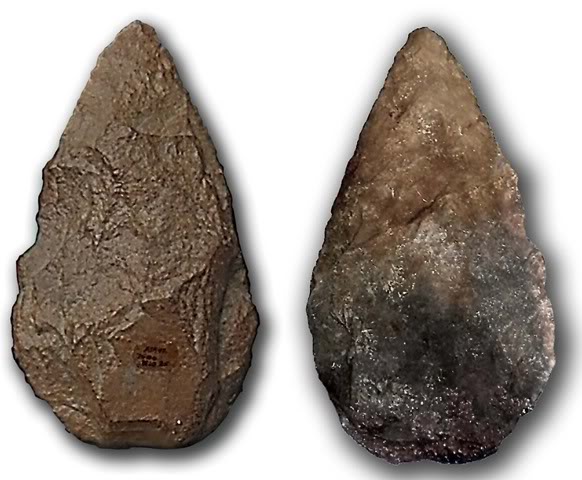 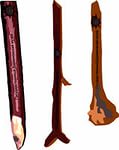 Найдите ошибки
Один школьник читал учебник и задремал. Приснилась ему Европа более 2 млн. л.н. 
        Вот движется группа похожих на обезьян людей. Все спешат уйти от непогоды – небо почернело от туч. Только двое веселых мальчишек отстают от остальных, увлеченно о чем-то разговаривая. «Хватит болтать!» – кричит на них вожак.
Найдите ошибки
Внезапно повалил сильный снег, все сразу продрогли, даже одежда из звериных шкур не могла защитить людей от холода. Наконец они спрятались в пещере. Тут же достали из-за пазух и стали жевать коренья, орехи и черствый хлеб. Вдруг все застыли от ужаса: к пещере приближался страшный хищник – огромный динозавр. Что будет дальше?! Узнать не удалось: звонок телефона разбудил мальчика.
В чем главное отличие человека от животного (обезьяны)?
Д/З параграф  1.
Ребята, СПАСИБО за урок!